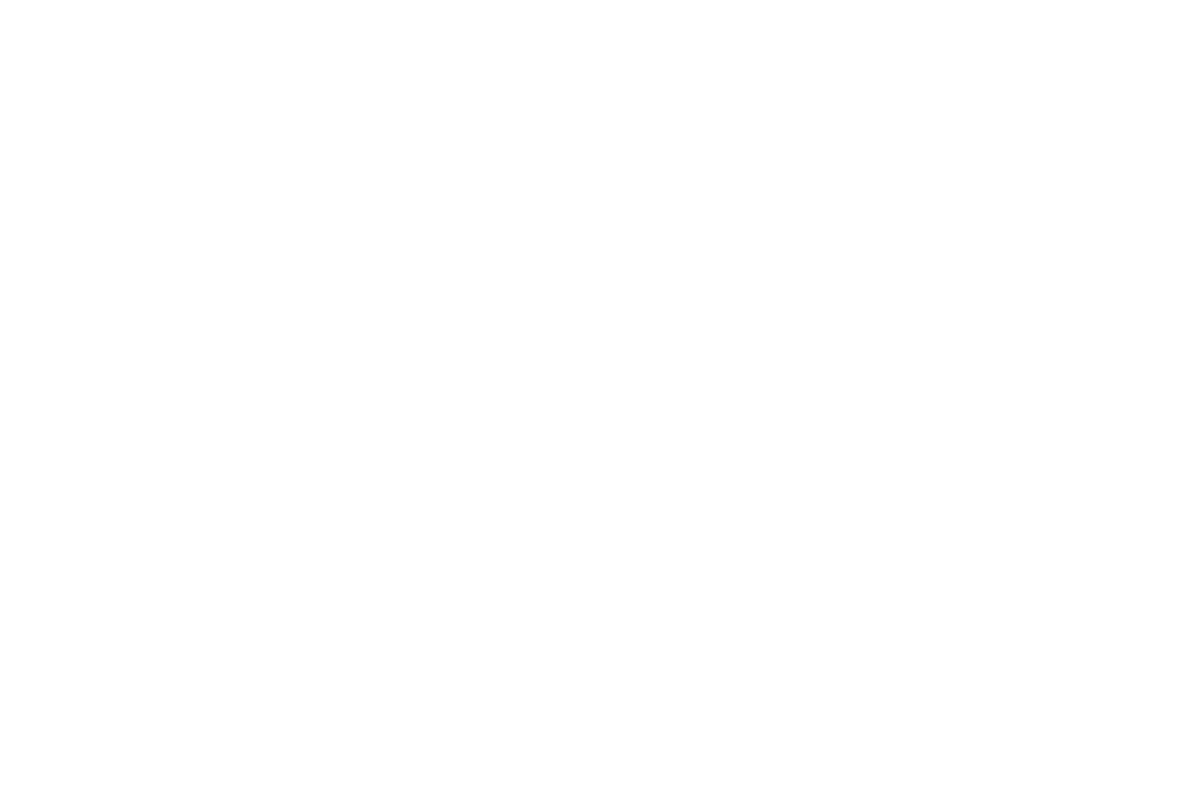 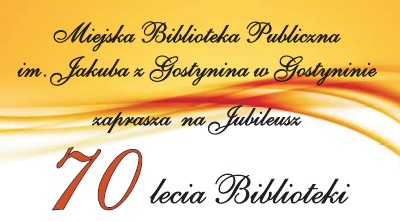 Ważniejsze daty w historii Miejskiej                        Biblioteki Publicznej  im. Jakuba z Gostynina             w Gostyninie
Wydarzenia z  1946 r. :
Prezydium  Krajowej  Rady  Narodowej  zatwierdza  Dekret  o  Bibliotekach  i  opiece nad  zbiorami  bibliotecznymi

W myśl dekretu  sieć bibliotek publicznych tworzyć  miały  biblioteki: 
			gminne 
			powiatowe 
			wojewódzkie
Wrzesień 1946  powołanie             Biblioteki Powiatowej
Rozpoczęła swoją działalność w oparciu o księgozbiór przekazany przez inicjatorki zbioru książek:

Janinę Ścieżyńską     - nauczycielka gostynińskiego gimnazjum
Janinę Stanisławską - która na krótko objęła stanowisko   				         kierownika
Rok 1948
Przystąpiono do organizacji 
Biblioteki Miejskiej i tego roku udostępniono ją mieszkańcom miasta.
Mieściła się w tym samym budynku co 
Biblioteka Powiatowa a kierownictwo jej powierzono
Stanisławie Gierblińskiej
Kierownikiem 
Biblioteki Powiatowej

 zostaje 

Janina Michałowska
(1948-1965)
Obie placówki swoją siedzibę miały w budynku przy ulicy Marchlewskiego 10             ( obecnie ul. R. Dmowskiego)
Rok  1955
Na mocy zarządzenia Ministra Kultury i Sztuki z dn.16 lipca 1954 r. połączono obie biblioteki tworząc tym samym 
Powiatową i Miejską Bibliotekę Publiczną 
w Gostyninie
Przejęła funkcję obu bibliotek organizując i upowszechniając czytelnictwo na terenie miasta i powiatu gostynińskiego. Kierownictwo powierzono                          pani Janinie Michałowskiej,                   pełniła je do końca sierpnia 1965 r.
Rok 1965
Kierownictwo Biblioteki z dniem
 1 września 1965r. przejęła pani 
Helena Zielińska
Rok 1966
Nową siedzibą biblioteki staje się
Dom Kultury
Rok  1971
W październiku z inicjatywy ówczesnego dyr. MBP w Gostyninie p.Heleny Zielińskiej zostaje powołana do życia 
Biblioteka Dziecięca
W bibliotece pracowały:
Elżbieta Żydowo  pierwszy kierownik
Anna Lisowska
   Bożena Broda
       Teresa Brzozowska 
           Jolanta Giętka 
               Marzena Nowogórska 
                     Monika Kwaśniak
                           Teresa Augustyniak
			 Prądzińska Malwina
A to my współcześnie 
Wioletta Jankowska- kierownik (od 1983 - )
Kamilla Ostrowska
(od 2007 - )
Zajęcia 
z dziećmi
Poranek Andersenowski
 (1995 r. ur. Anderserna)
Zabawa "Uczta na zamku" (2006)
„Piknik z Biblioteką" 			w latach  2008 - 2011
Mikołajki       Grudzień 2010
Podchody   rok 2013
Podchody        rok 2015
Zabawy z przedszkolakami                                      rok 2015
W odwiedzinach 
u  Przedszkolaków
Rok  1975
Z chwilą likwidacji powiatów w 1975r.  zakończył się okres działalności   Powiatowej i Miejskiej Biblioteki Publicznej
Przekształciła się  w                                  Oddział                                        Wojewódzkiej  Biblioteki  Publicznej  w  Płocku
Uległ zmianie stan bibliotek podległych oddziałowi

Wynosił on :
              1 biblioteka miejska (Gąbin)                                         11 bibliotek gminnych 
 17 filii bibliotecznych
    222 punkty biblioteczne
Rok 1980	      Zarządzenie Wojewody     			             Płockiego
Wprowadza zmiany organizacyjne  w  strukturę bibliotek publicznych. 
Gostynińska placówka przyjmuje nazwę 
Miejska Biblioteka Publiczna
Rok 1984      grudzień
Powstaje Filia nr 1               przy ul. Płockiej 2a
Lokalizacja okazuje się trafna. Do dzisiejszego  dnia obsługuje mieszkańców  osiedli  Bema, Płocka, Bierzewicka
Na przestrzeni lat w bibliotece pracowały również:
Elżbieta Wieczorkiewicz 
    Beata Pietruszyńska
        Zyta Mórawska
A to my współcześnie 
Grażyna Staniszewska kierownik
Halina Pakulska
Filia nr.1  przy ulicy Płockiej 2a
Choinka na Filii
Spotkanie 
z 
Wandą Chotomską
Spotkania
  biblioteczne
Prace plastyczne
 w bibliotece
Lekcje biblioteczne
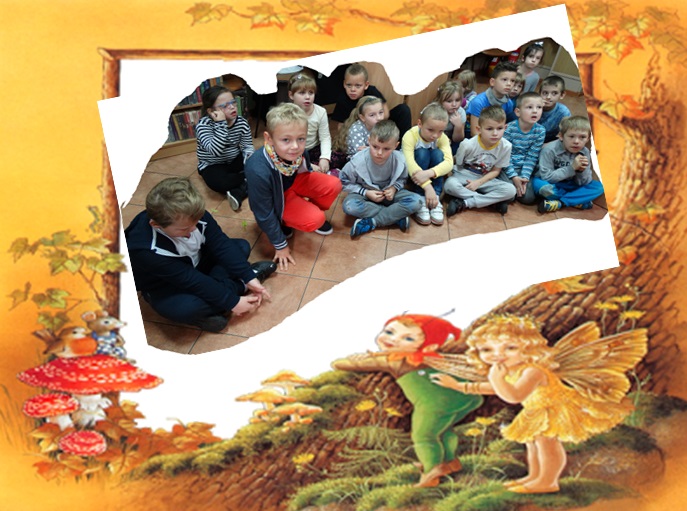 Rok 1988
Naczelnik  Miasta i Gminy z dn. 2 lutego 1988r. nadał Statut       Miejsko – Gminnej Biblioteki  				         Publiczne
Sieć bibliotek podzielona została na: 
	Wypożyczalnia dla dorosłych 
	 Oddział dla dzieci 
           1 Filia Miejska 
           6 Filii Wiejskiej
Rok  1990
Miejska Biblioteka stała się w pełni placówką      s a m o r z ą do w ą 

Powstaje samodzielna biblioteka, która stanowi jednostkę budżetową               Urzędu Miejskiego 
Taki status utrzymuje się do chwili obecnej.
Na stanowisko dyrektora zostaje powołana 
Jolanta  Bigus
Rok 1992
W następstwie rozdziału miasta od gminy Gostynin powstaje 
Miejska Biblioteka  Publiczna

Na mocy uchwały nr. 43/V/92 Rady Miejskiej w Gostyninie nadano statut  Miejskiej Biblioteki Publicznej
Rok  1996
Miejska Biblioteka   
       Publiczna
    w  Gostyninie
obchodziła  Jubileusz 
       50-lecia   
        istnienia
Rok  2006
Mocą Uchwały Rady Miejskiej w Gostyninie z dn.28.02.2006 r. Miejska Biblioteka Publiczna 
otrzymuje
 imię   
Jakuba z Gostynina
dr Lucyna  Nowak
Pracownicy                 Miejskiej Biblioteki  Publicznej   w Gostyninie im. Jakuba z Gostynin                 wczoraj i dziś.....
JESTEŚMY TU I TERAZ. ŚWIĘTUJEMY DZISIAJ 70- LECIE ISTNIENIA NASZEJ PLACÓWKI. BIBLIOTEKA NASZA SŁUŻY NADAL POWSZECHNEJ DOSTĘPNOŚCI DO KSIĄŻEK     I ROZWIJANIU INTELEKTUALNEMU MIESZKAŃCÓW MIASTA.
ZARÓWNO JEJ KSZTAŁT OBECNY I DOROBEK TO ZASŁUGA CAŁEJ RZESZY BIBLIOTEKARZY, KTÓRZY NA PRZESTRZENI LAT ZWIĄZANI BYLI Z TĄ PLACÓWKĄ I TU REALIZOWALI SWOJE ZAWODOWE AMBICJE.
stoją od lewej :
Powiedziuk J.– woźny 

Ciemieniewska  I.– kier. Działu  Instrukcyjno – Metod.

Michałowska J. – kier. Biblioteki Powiatowej; 

czytelniczka
Stanisława   Gierblińska                (  pochylona  nad  kartoteką )
pierwsza kierownik  Biblioteki Miejskiej
Janina  Michałowska 
1948-1965 

            kierownik 
Biblioteki Powiatowej
Jolanta  Bigus
dyrektor
1990 - 2016
Helena  Zielińska
dyrektor
1965 - 1990
Katarzyna Leśniewska 
dyrektor 
2016
Instruktorzy :
Bibliotekarze :
Wypożyczalnia dla Dorosłych – Gostynin
Wypożyczalnia  dla  dorosłych  dziś
Grażyna Stępka
Marzena Ligocka  kierownik
Dane statystyczne Miejskiej Biblioteki Publicznejim. Jakuba z Gostyninaw Gostyninie
Czytelnicy  w  latach 				             1992- 2003
Czytelnicy  w  latach                                       2004 - 2015
Wypożyczenia  księgozbioru 			      w latach 1992 -2003
Wypożyczenia  księgozbioru                                          w latach 2004 - 2015
Przybytki     księgozbioru   			w latach  1992 - 2003
Przybytki  księgozbioru                               w latach 2004-2015
Ogółem stan księgozbioru
W latach  1992 -2015  przybyło w naszych placówkach  33 239 woluminów.

Stan księgozbioru Miejskiej Biblioteki Publicznej na dzień  31.XII.2015r., po odjęciu  wpisanych do rejestru  ubytków wynosi 60 990 woluminów.
Wydarzenia   Kulturalne Miejskiej  Biblioteki Publicznejim. Jakuba z Gostynina w Gostyninie
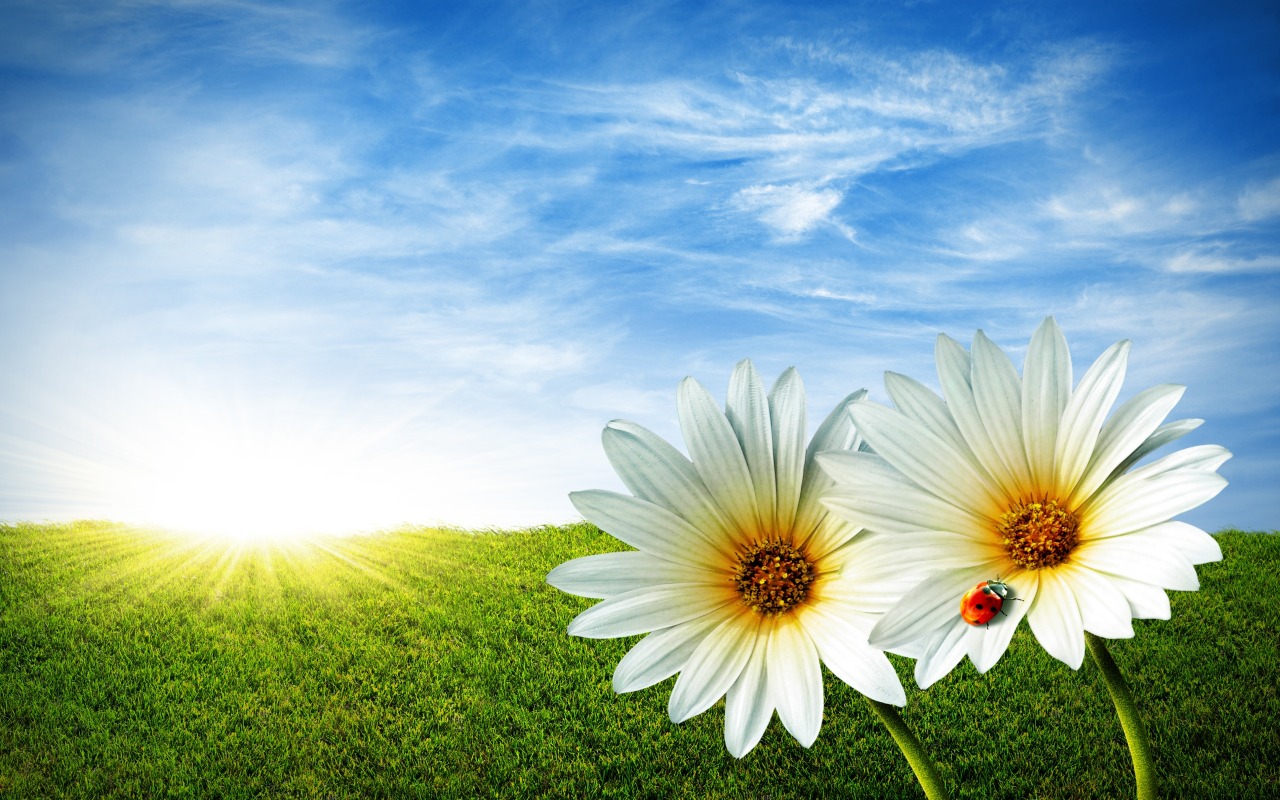 Majowe spotkania	z Biblioteką
Majowe spotkania z książką stały się tradycją w naszej bibliotece i mają za zadanie propagować literaturę, bibliotekę, wyrabiać kulturę czytelniczą oraz wzbudzać  chęć osobistego kontaktu ze słowem pisanym. W tych dniach obchodzimy Dzień Bibliotekarza,  pragniemy przybliżyć czytelnikom świat książki poprzez spotkania autorskie, wystawy, konkursy.
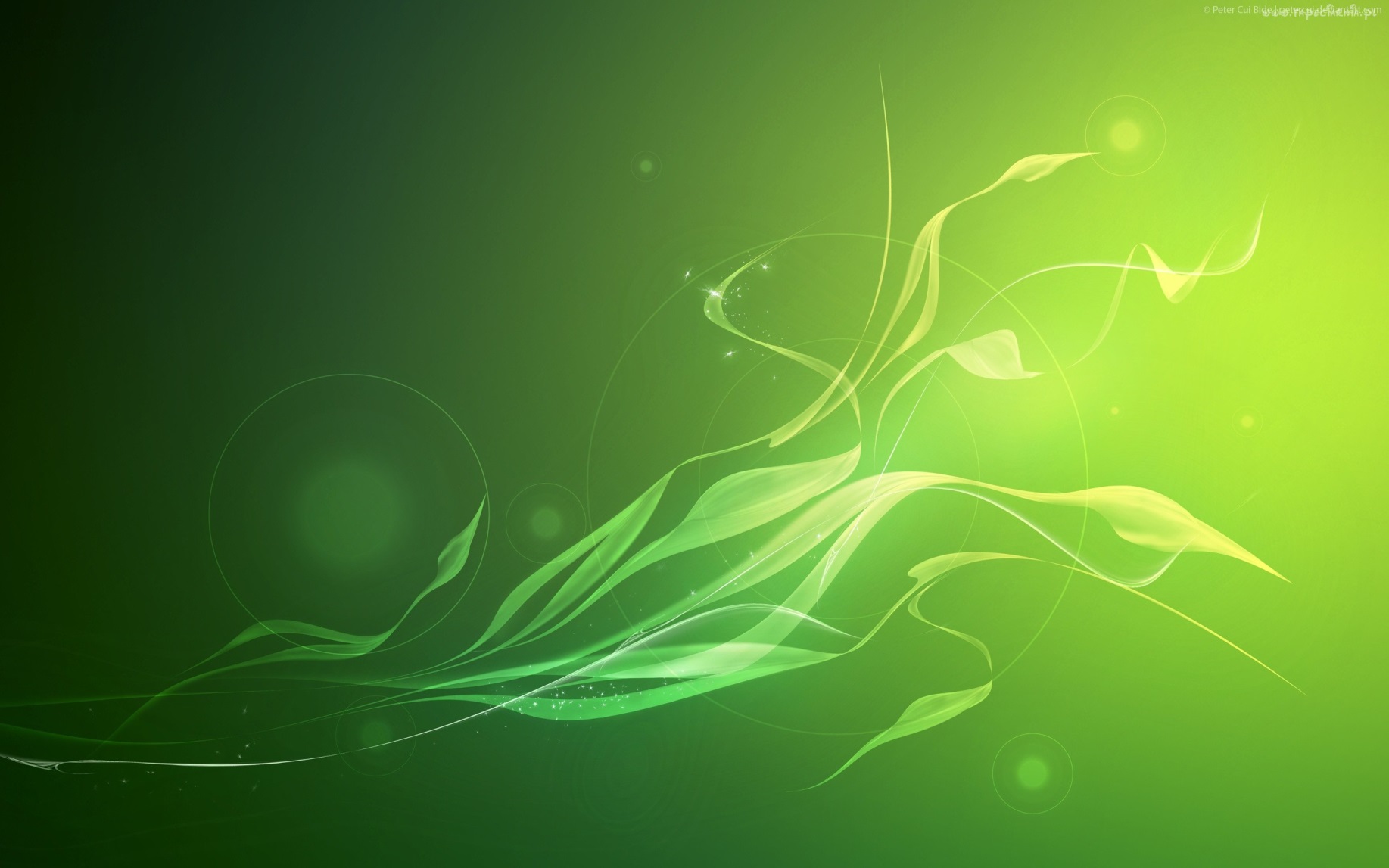 2013r.
2012r.
2007r.
2011r.
2013r.
2015r.
Koło   Przyjaciół   Biblioteki
W grudniu 2002 zostaje powołane 
   Koło Przyjaciół Biblioteki liczące 50 członków. Pierwszą przewodniczącą zostaje 
   p. Anna Kwiatkowska. Podstawowym jego zadaniem jest wspomaganie i współorganizowanie imprez bibliotecznych. Od 2006 r. funkcję przewodniczącej sprawuje p. Wiesława Cessak.
2002r.
2015r.
Opiekunowie 
Klubu
Jolanta Bigus
Julia Łoś
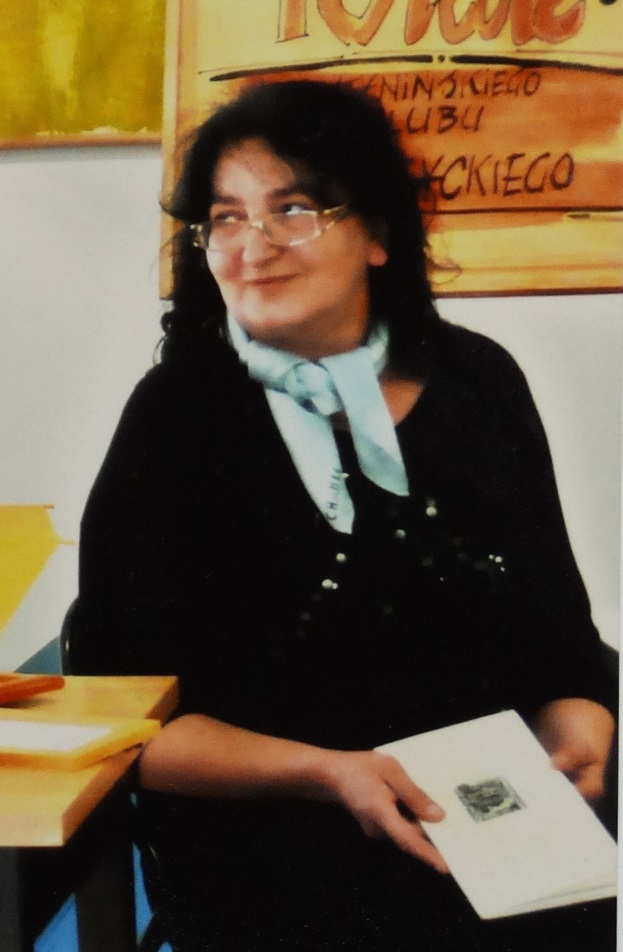 Teresa Wojno
Julianna Syska
Urszula Pieniążek
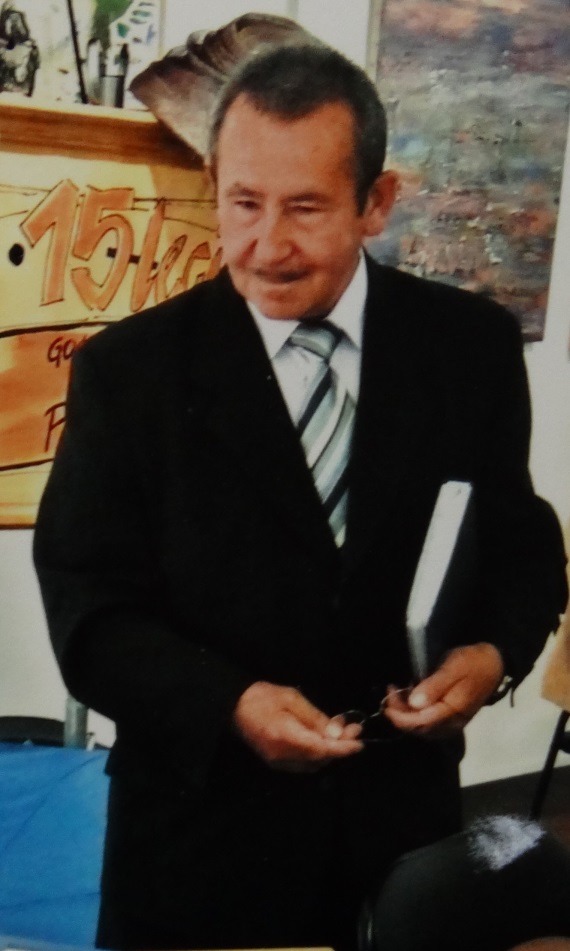 Anna Łuczyńska
Zbyszek Ligocki
Grażyna Stasińska
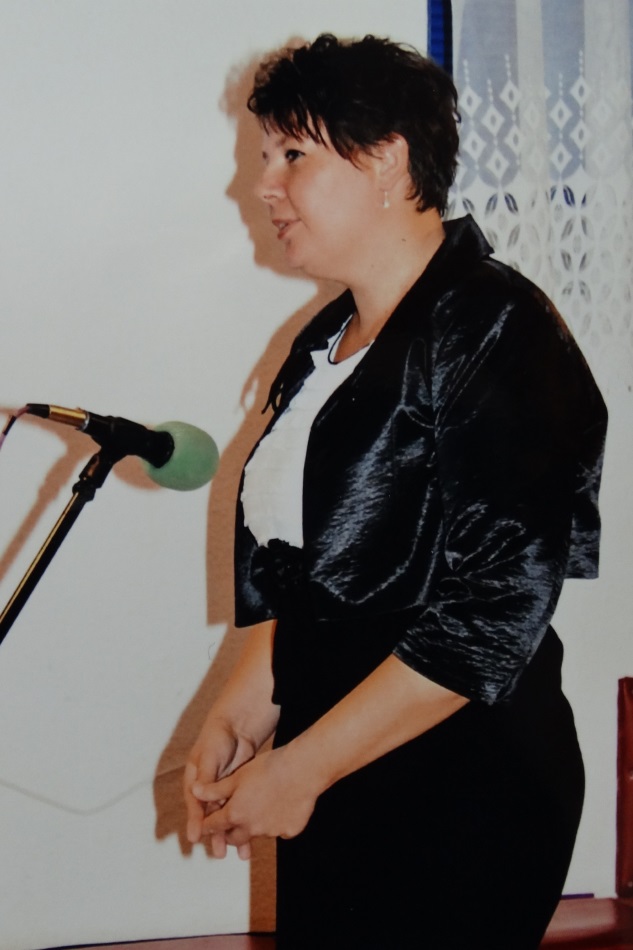 Zenona Radzka
Anna 
Kwiatkowska
Grażyna 
Dutkiewicz
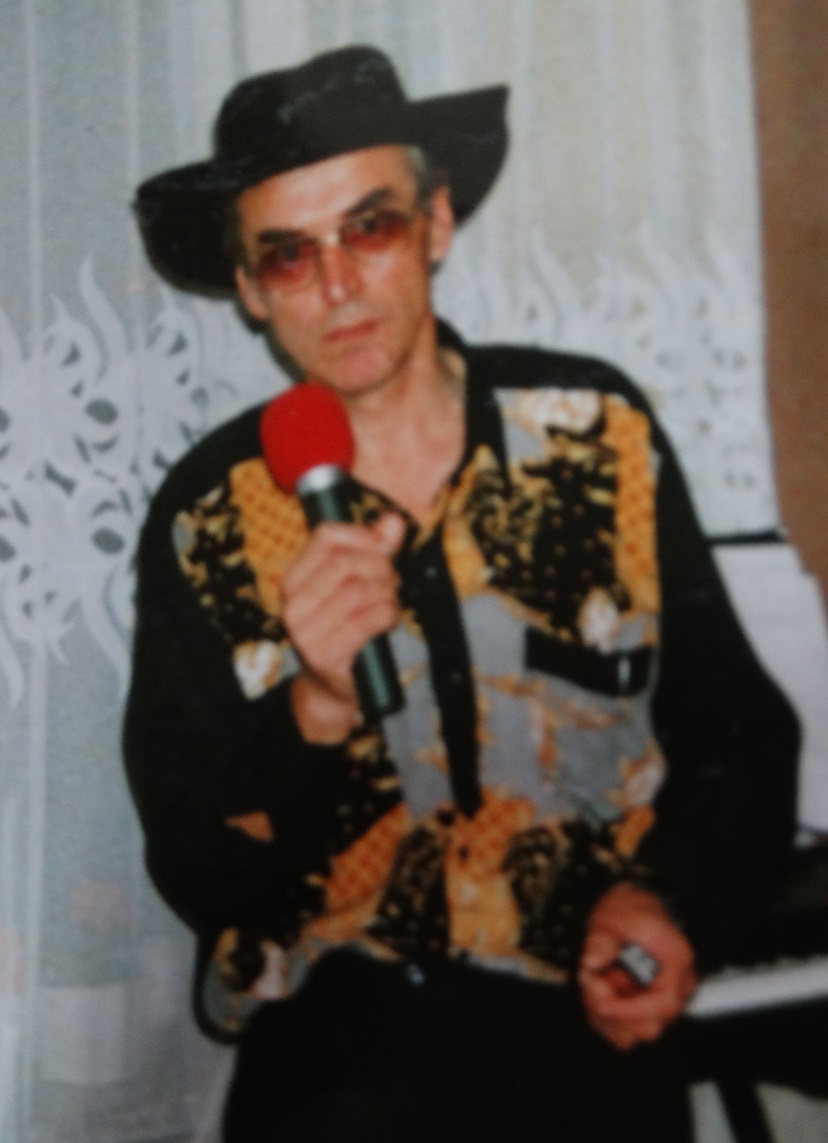 Jan Kotliński
Roman 
Ryszewski
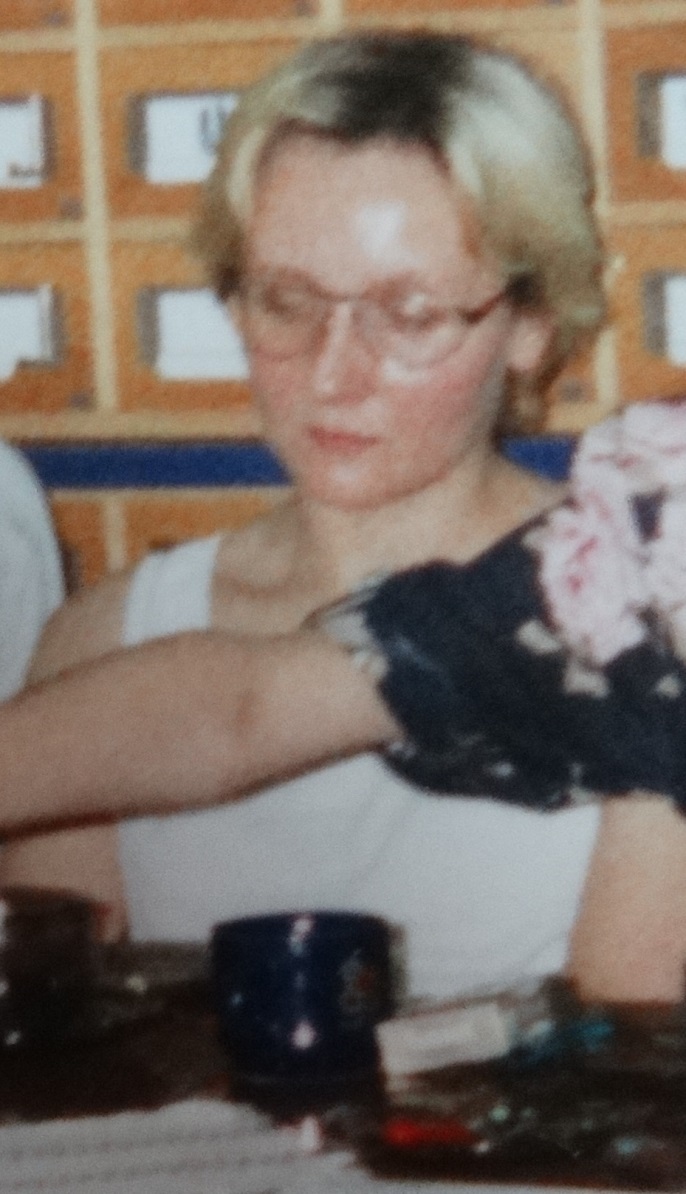 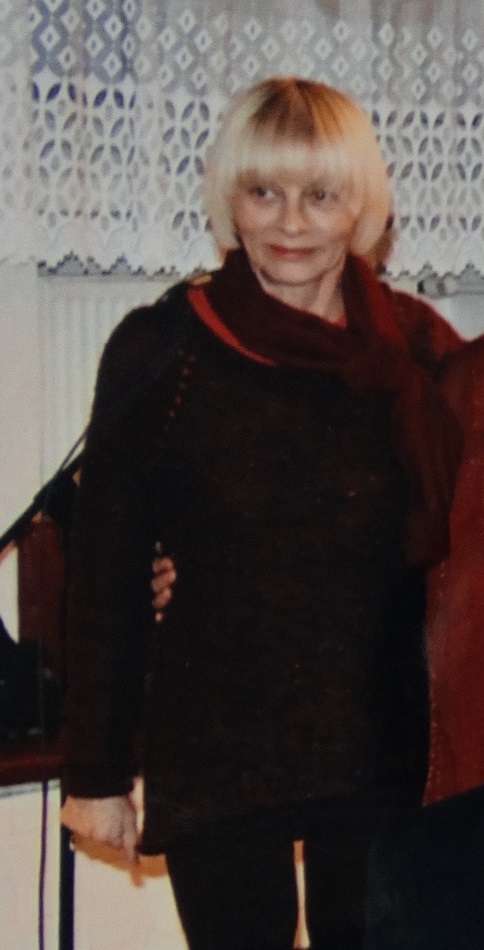 Grażyna Tomczak
Małgorzata 
Zwierz
Michał Józef  Pawełkiewicz, Maria Trocha, Jerzy Staliński
Edward Wojtczak
2004r.
2013r.
2014r.
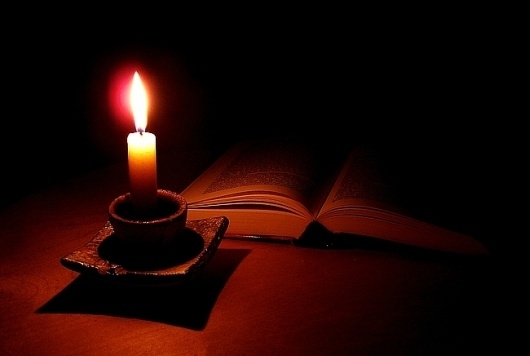 Zaduszki Poetyckie
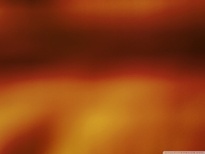 2001r. poświęcony   J. StalińskiemuE. Wojtczakowi
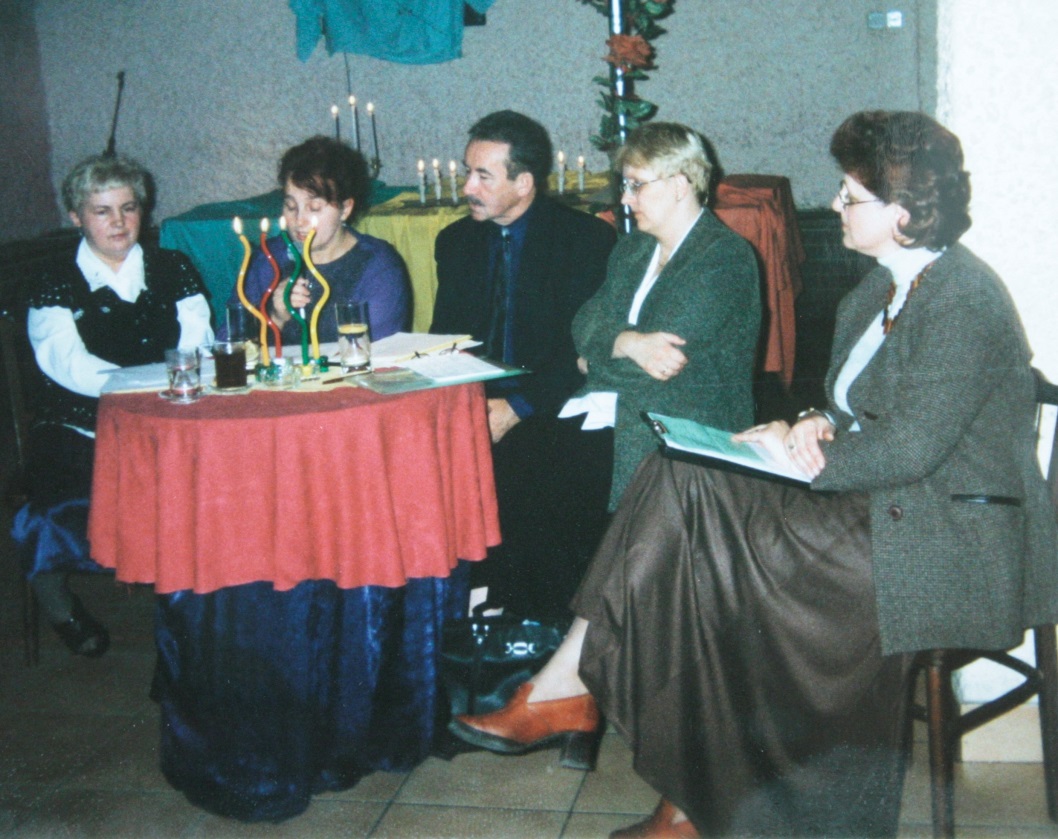 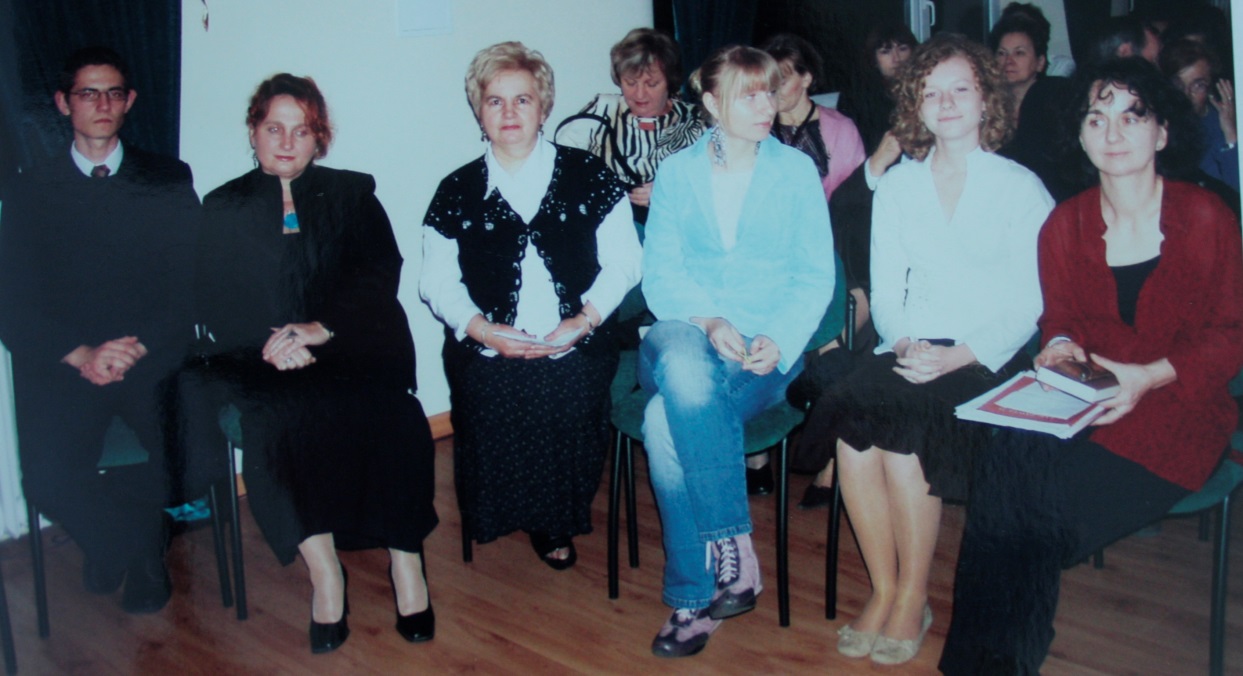 2005r.
Poświęcone wierszom
 Jana Pawła II
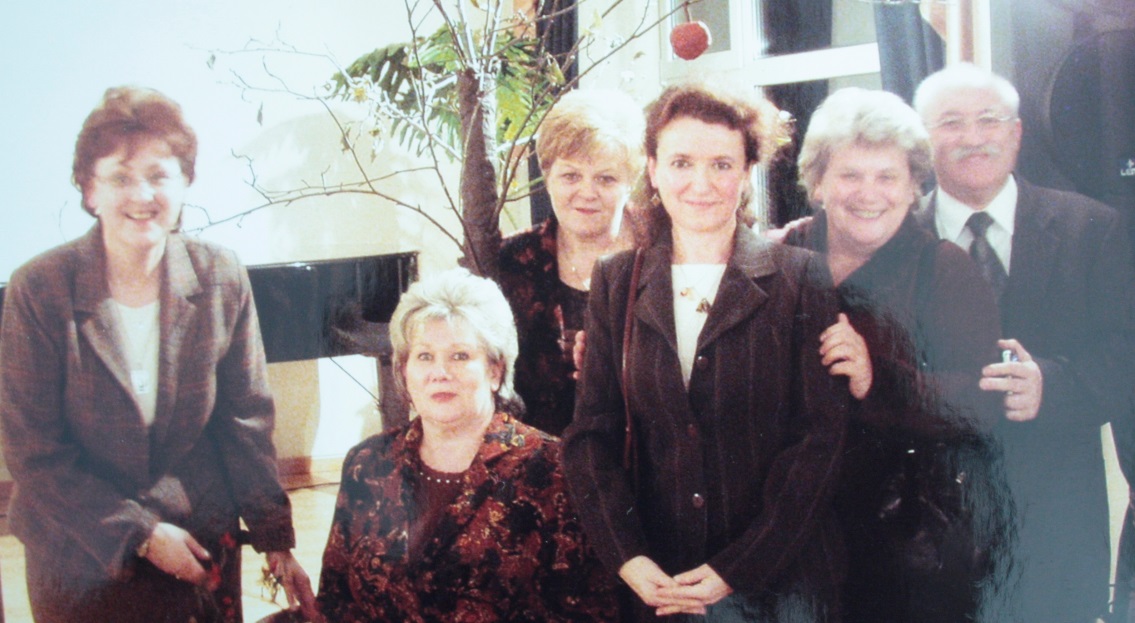 2006r.
Poświęcone wierszom
 Jana Twardowskiego
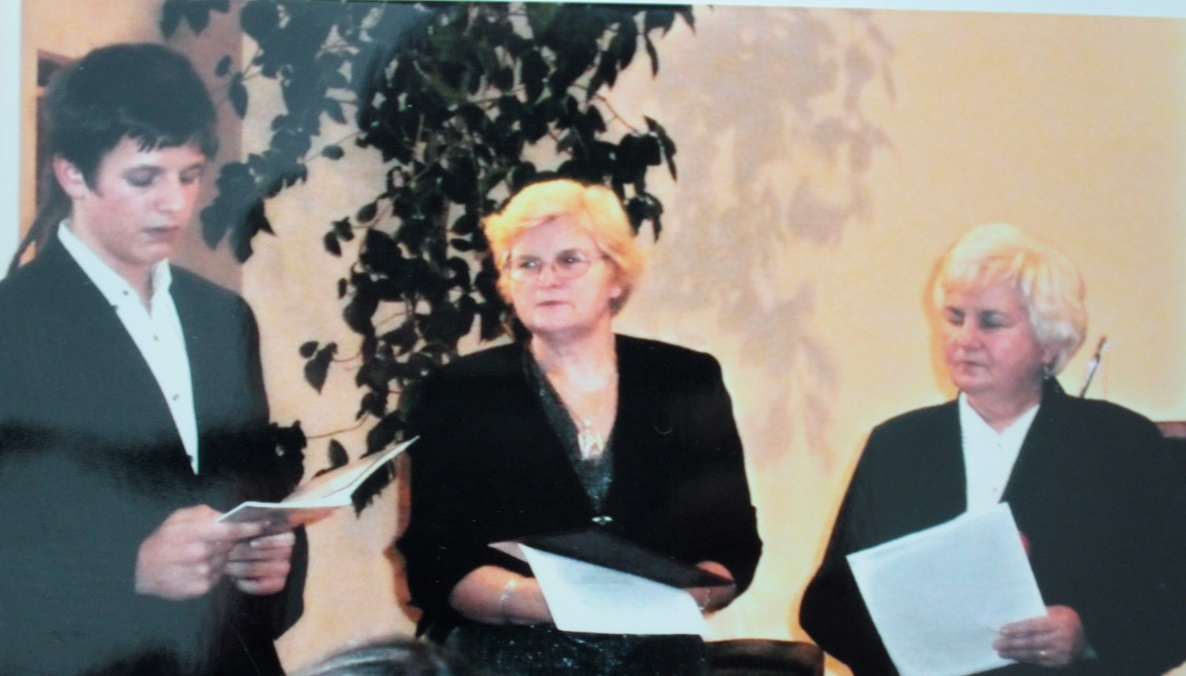 2008r.
Poświęcone wierszom
 Zbigniewa Herberta
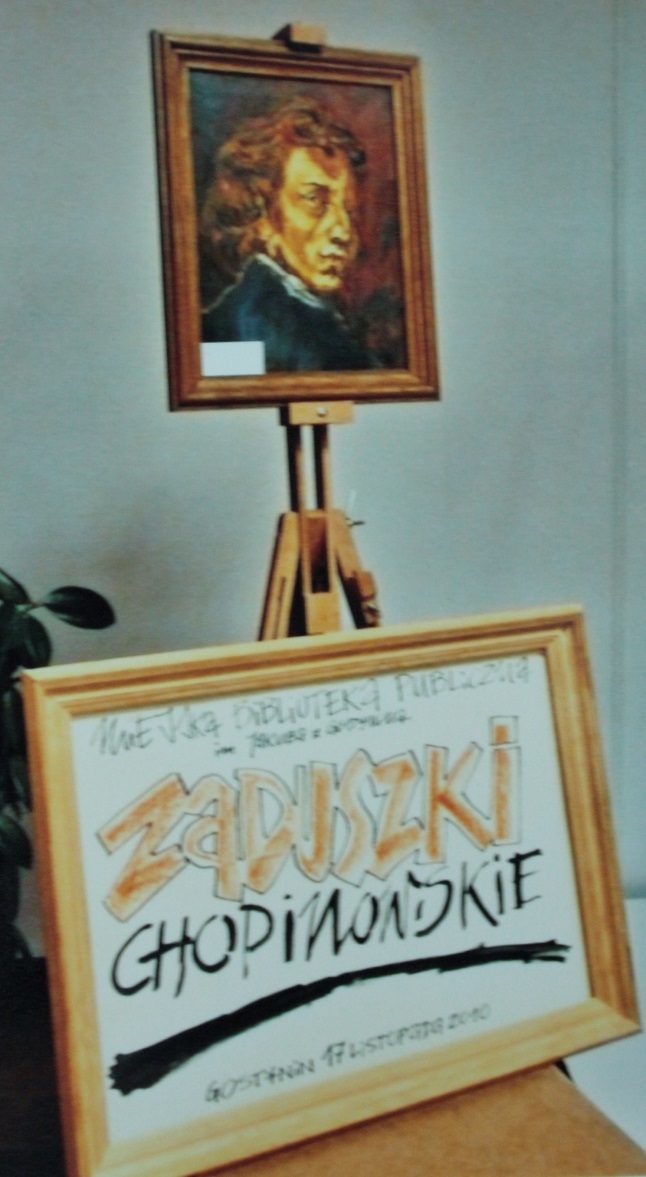 2010r.
Poświęcone   
 Fryderykowi  Chopinowi
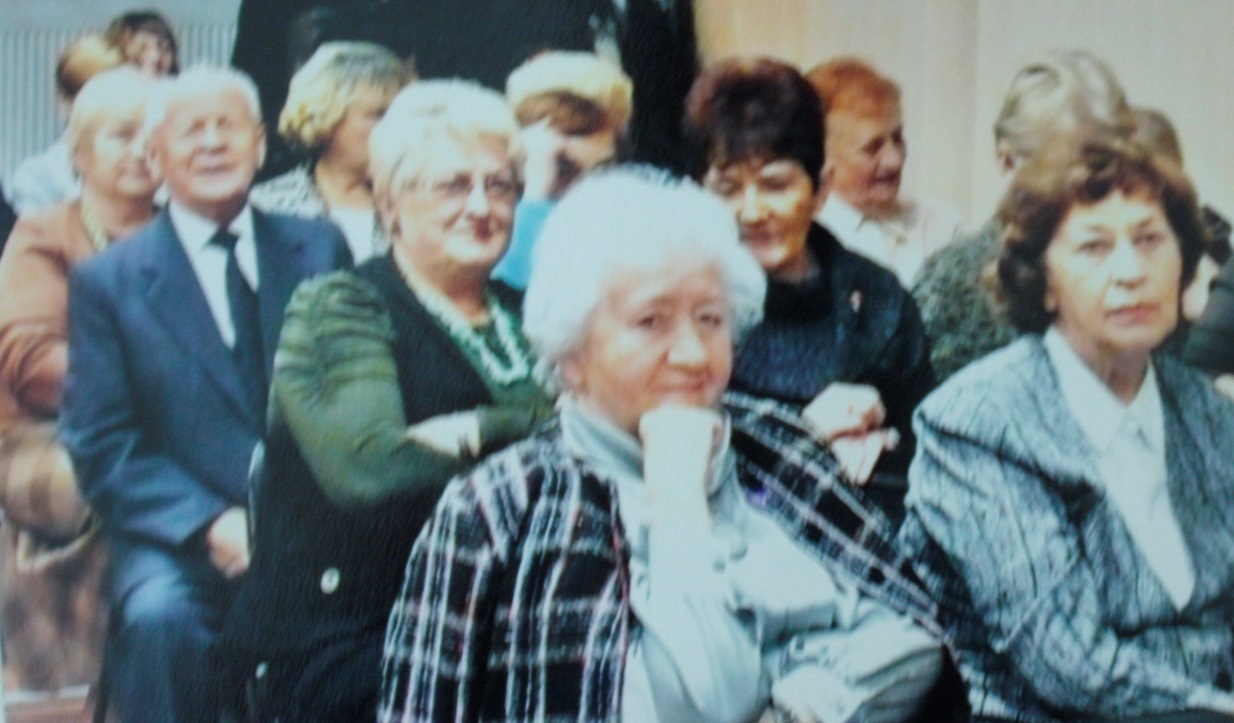 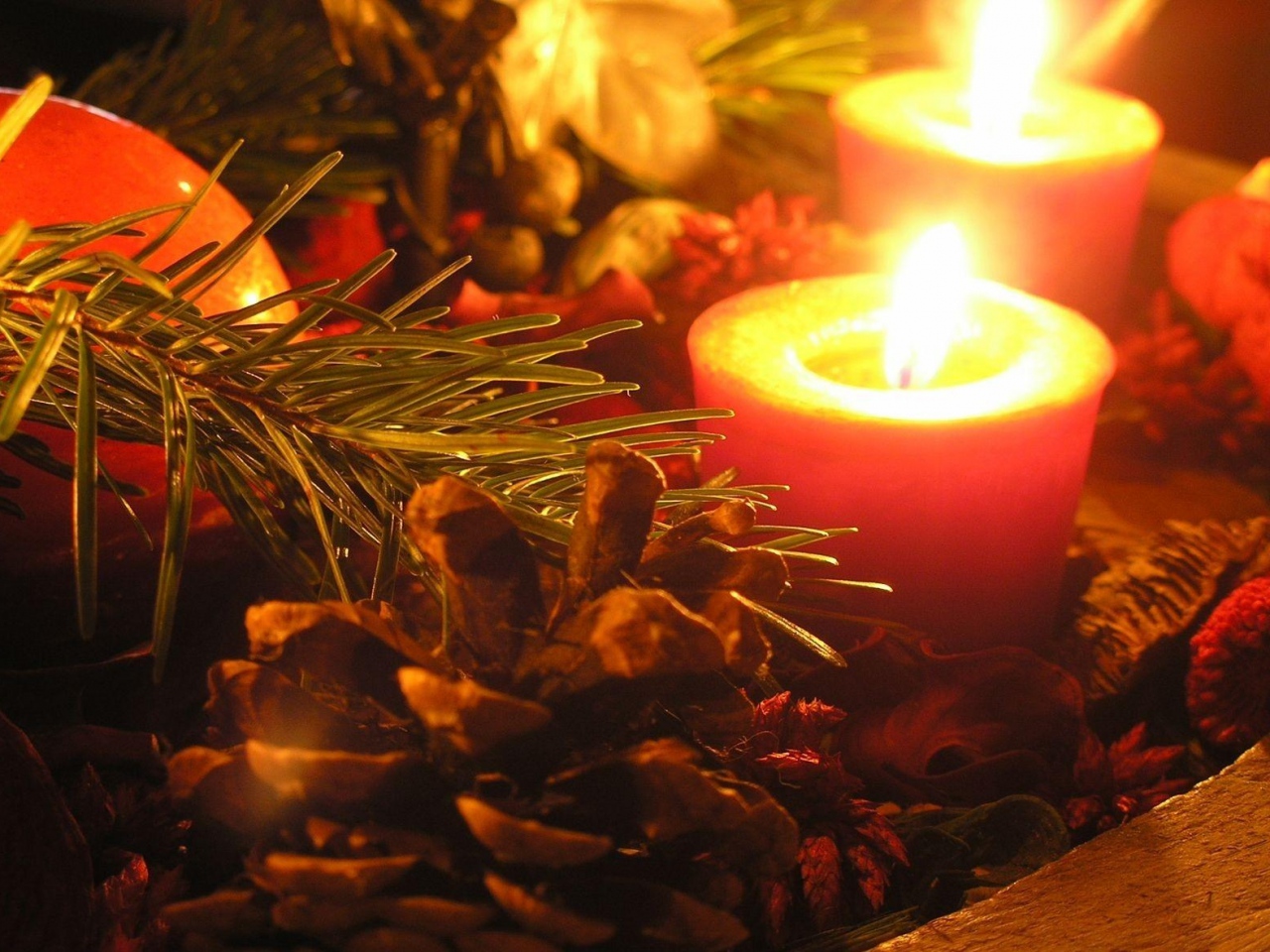 Wieczornica  Bożonarodzeniowa
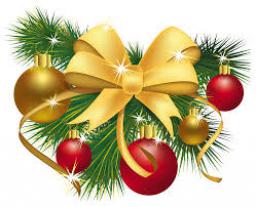 1999r.
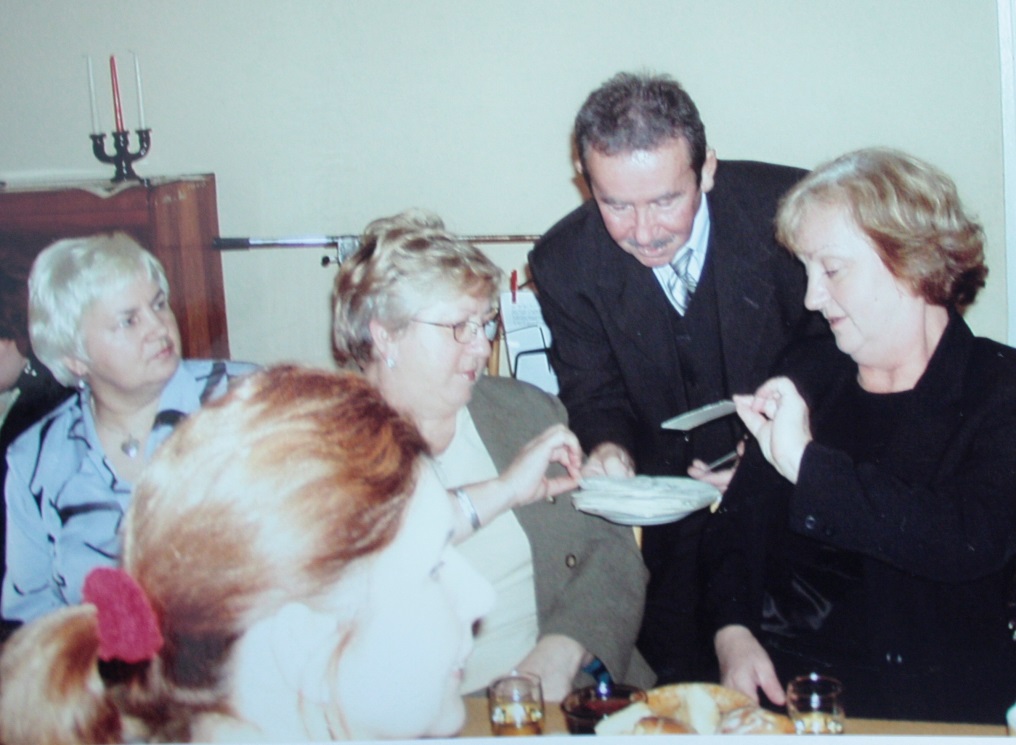 2001r.
2006r.
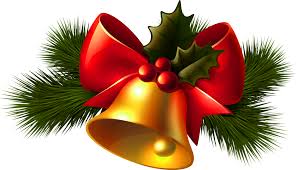 2011r.
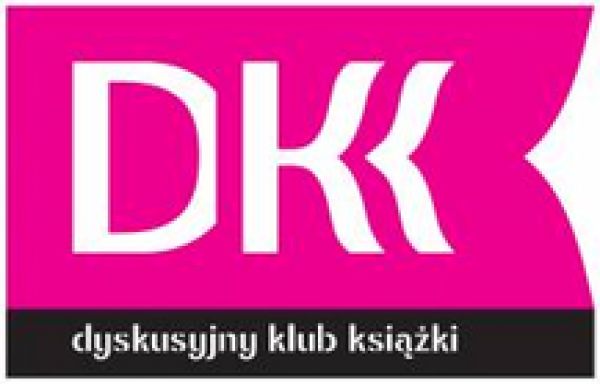 Dyskusyjny Klub Książki
7 marca 2013 r. na Filii nr 1 odbyło się inauguracyjne spotkanie Dyskusyjnego Klubu Książki. Skupia miłośników literatury  i pasjonatów czytania. Spotkania te adresowane są  do czytelników w różnym wieku, poszukujących miejsca,         w którym można się podzielić refleksjami na temat przeczytanych książek.

    Cytując Kartezjusza „Czytanie dobrych książek jest niczym rozmowa z najwspanialszymi ludźmi minionych czasów”
2014r.
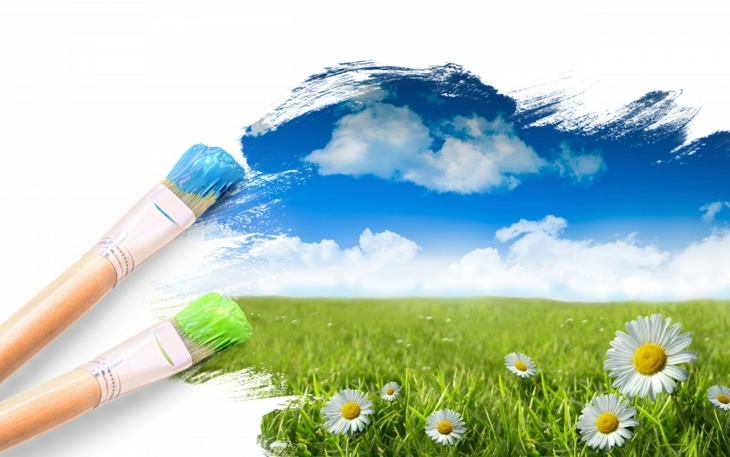 Konkursy
Konkurs poetycki zainicjowany przez         Miejską                   Bibliotekę Publiczną                              w 1998 r. 
W dwa lata później, jako współorganizator Turnieju dołączył 
Dom Kultury 
(dziś: Miejskie Centrum Kultury).
Laureaci konkursu 
z 2008r.
Laureaci 
konkursu 
z 2009r.
Konkurs recytatorski 
dla dzieci i młodzieży 
im. Janusza Korczaka
Laureaci konkursu
 z 1994r.
Laureaci konkursu 
z 2012r.
Organizatorzy :

Miejska                  Biblioteka Publiczna        im. Jakuba z Gostynina      w Gostyninie

Gazeta Gostynińska

Gostynińskie Towarzystwo Popierania Twórczości Plastycznej
Laureaci 
konkursu
Laureaci konkursu 
i organizatorzy
15 grudnia 2009r.
Konkurs  Literacko – Dziennikarski 
 „Ocalmy wspomnienia”
Laureaci konkursu 2001r.
Laureaci konkursu 2003r.
Spotkanie 
„ Cukiernia u Wasiaków”
Spotkanie 
 w pizzerii 
„Retro”
Spotkanie w restauracji „Bajka”
Spotkanie w restauracji 
„Sówka”
Spotkanie na 
Zamku Gostynińskim
„Narodowe Czytanie  powieści  „ Quo vadis” H. Sienkiewicza było dla nas wszystkich czasem inspirujących refleksji, przynoszącym radość                 z kontaktu z prawdziwie wielką literaturą ”–
   Prezydent RP Andrzej Duda.
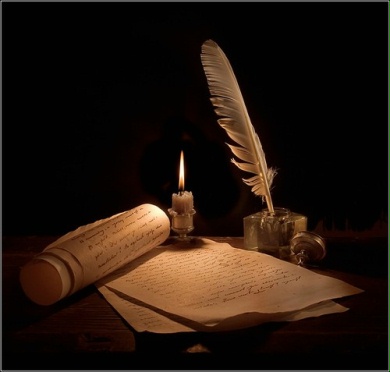 Dorobek wydawniczy
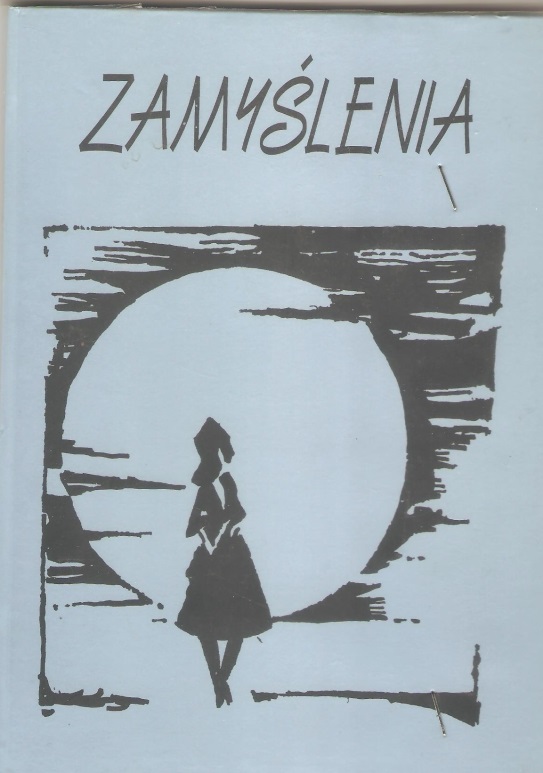 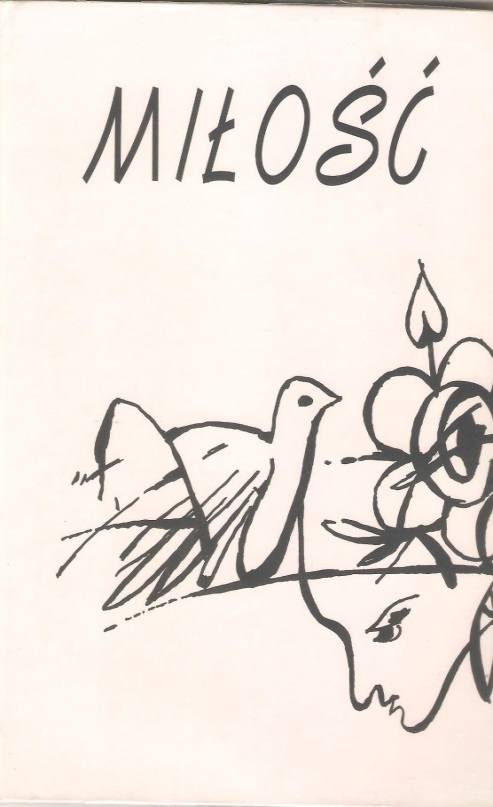 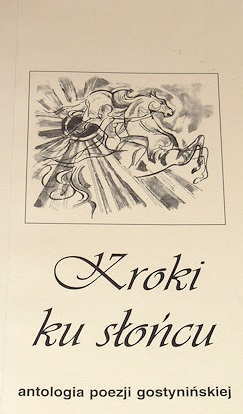 2000r.                         		                                             			      1996r.
1998r.
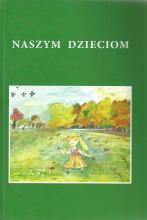 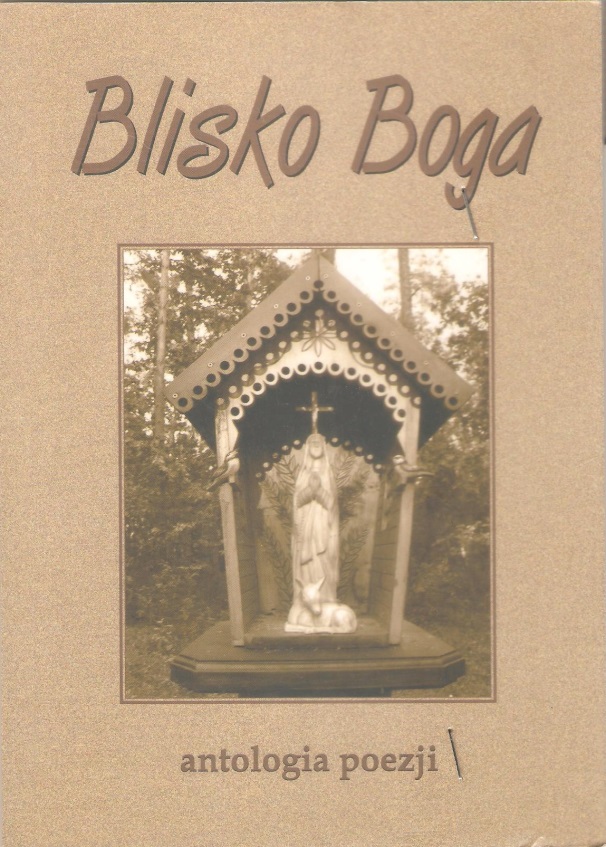 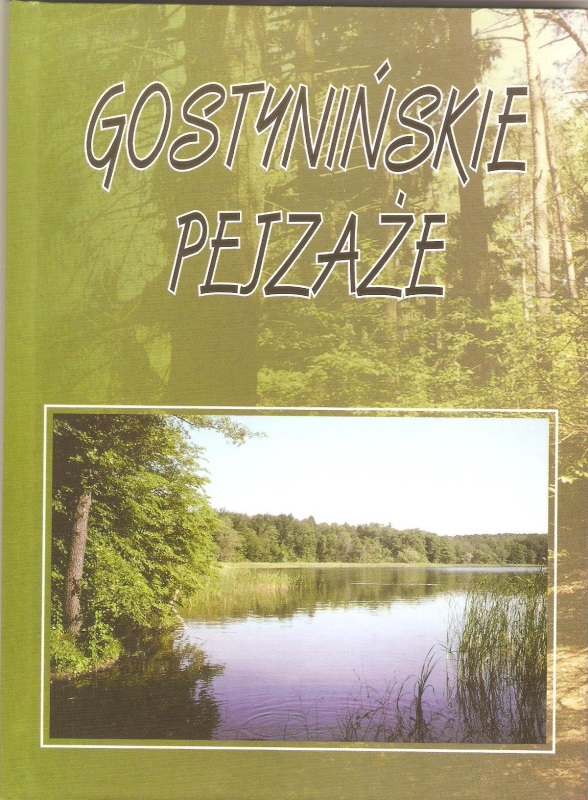 2004r.          2016r.
2010r.
2011 r.
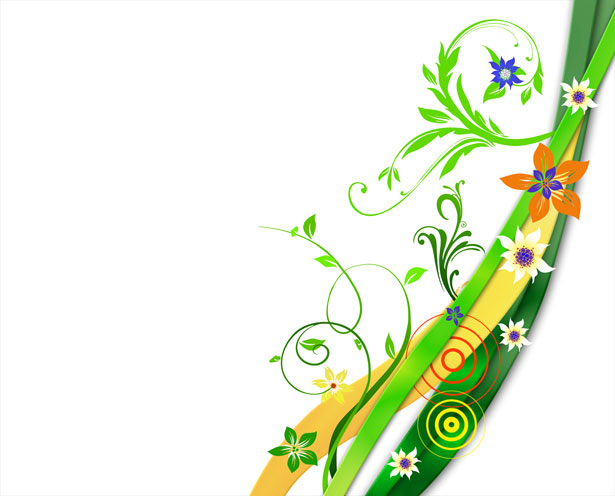 Promocja
Joanna Kocik
„Wypatruję samej siebie” 2003r.
2004r.
Wiesław J. Kowalski
2004r.
Barbara 
Konarska -Pabiniak
Działacze Solidarności
 z okolic Gostynina i Płocka
2006r.
2007r.
Andrzej Wilczkowski
2007r.
Marian Chudzyński
2010r.
Kazimierz Pacuski
2012r.
Julianna Syska
2014r.
Barbara 
Konarska -Pabiniak
2014r.
Jolanta Bigus
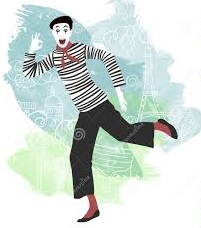 Wystawy
Na Parnasie  Literatury Polskiej  1998r.
Wystawa „Juliusz Słowacki” 1999r.
Śladami Władysława  St. Reymonta  2001r.
Wystawa fotografii „Kresy Wschodnie”2003r.
„Moje szczęśliwe życie” ks. Jan Twardowski
„Kruszyć serca i patrzeć jak cierpię …” 2009r.
SPOTKANIA   AUTORSKIE
Krzysztof  Dworczyk
Daniel Ratz i Wanda  Gołębiewska
Grażyna Zielińska
Janusz Tylman i  Teresa Lipowska
Wanda   Dolman – Rzyska 
  Eugeniusz Rzyski
Krzysztof Ziemiec
Katarzyna  Żak
Jolanta Szwalbe
Jakub Michalski
Dziękujemy za uwagę   